Teorie chyb a vyrovnávací počet 1
Téma č. 12: 	Testování statistických hypotéz 1.	

Obecný postup testování statistických hypotéz.
Ověření hypotézy o typu rozdělení pravděpodobnosti 
Pearsonův χ2 - test pro jeden výběr
Kolmogorovův - Smirnovův test pro jeden výběr
Testování normality náhodných výběrů
Šikmost 
Špičatost
D’Agostinův (omnibus) test
Testování střední hodnoty
Při známé základní směrodatné odchylce
Při neznámé základní směrodatné odchylce
Ověření hypotézy o rovnosti středních hodnot dvou normálně rozdělených základních souborů
Testování hypotézy o shodnosti výběrové a základní směrodatné odchylce
Testování hypotézy o shodnosti dvou výběrových směrodatných odchylek
Závěrem
1
Teorie chyb a vyrovnávací počet 1
2
Teorie chyb a vyrovnávací počet 1
3
Teorie chyb a vyrovnávací počet 1
4
Teorie chyb a vyrovnávací počet 1
5
Teorie chyb a vyrovnávací počet 1
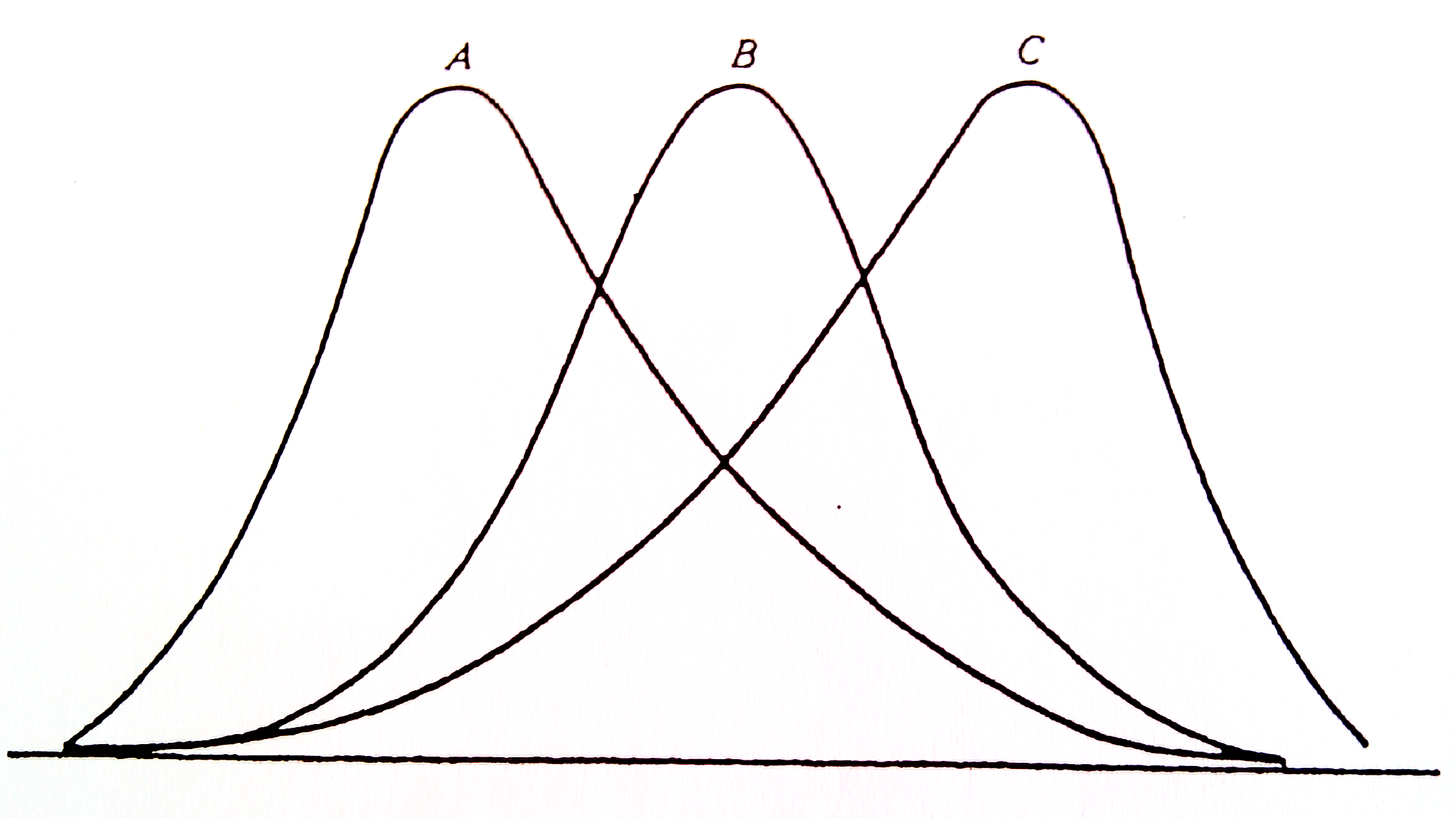 6
Teorie chyb a vyrovnávací počet 1
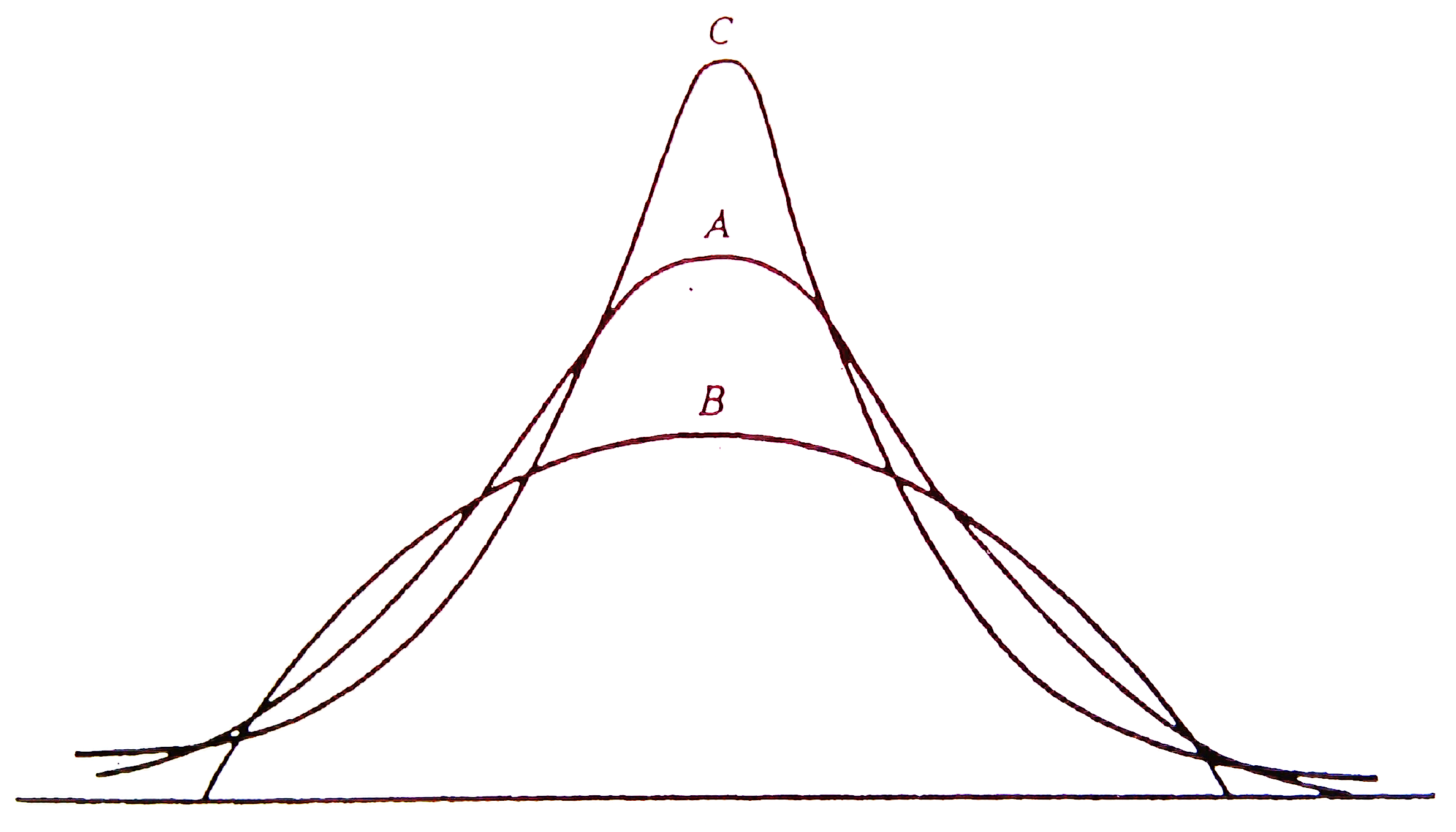 7
Teorie chyb a vyrovnávací počet 1
8
Teorie chyb a vyrovnávací počet 1
9
Teorie chyb a vyrovnávací počet 1
10
Teorie chyb a vyrovnávací počet 1
11
Teorie chyb a vyrovnávací počet 1
12
Teorie chyb a vyrovnávací počet 1
13
Teorie chyb a vyrovnávací počet 1
14
Teorie chyb a vyrovnávací počet 1
8. Závěrem.

Ke zkoušce:

Test – 3 příklady, početní + odvození, max 1 F, každý se známkuje zvlášť.
Test – 3 otázky teoretické nebo odvození, max 1 F, každý se známkuje zvlášť.
Vyhodnocení, známka, případně ústní dozkoušení.

Známka ze cvičení?

Termín?
15
Teorie chyb a vyrovnávací počet 1
 Konec 
16